TRIGINTA OPTIMI
(Thirty of the Best)
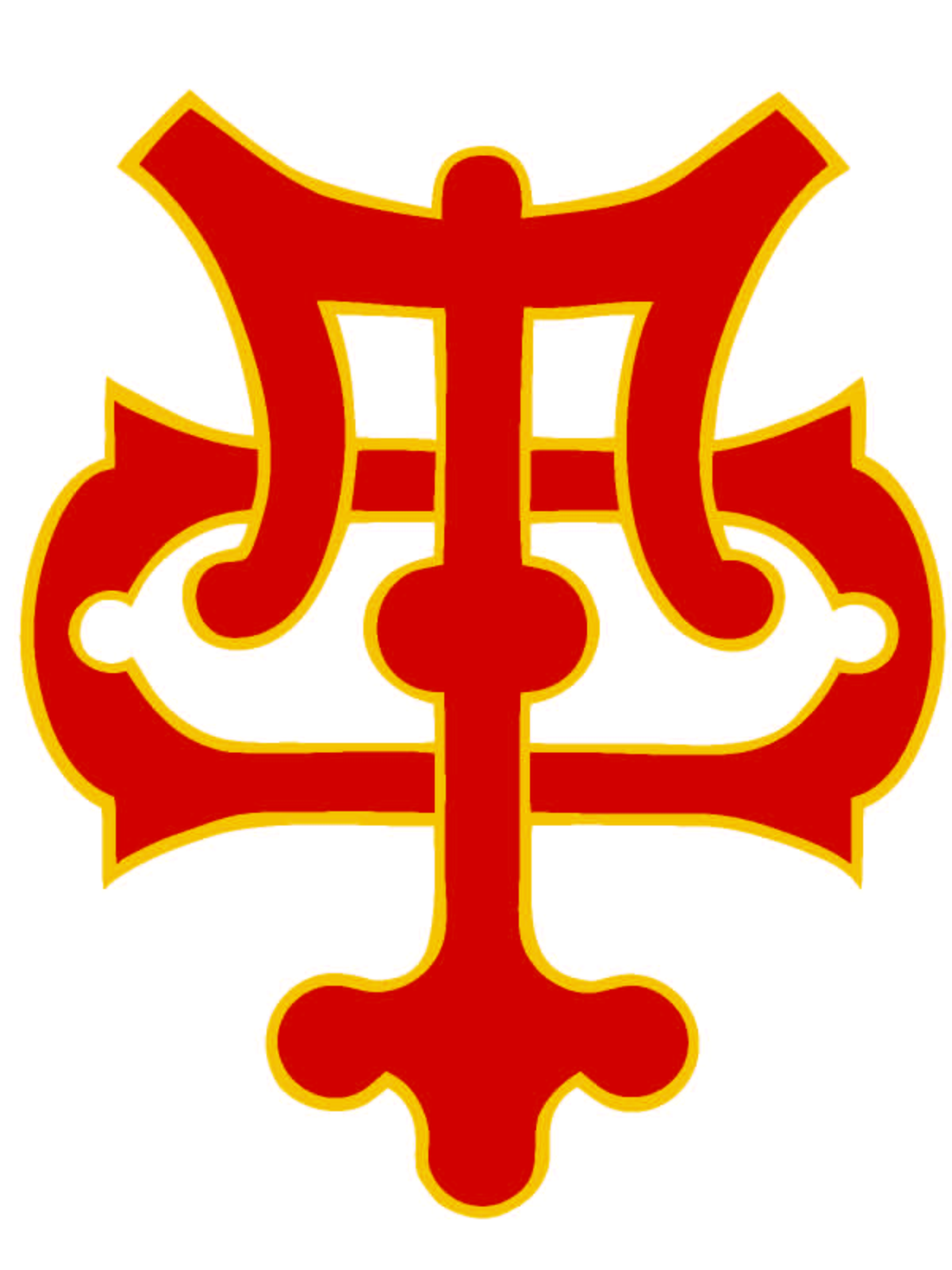 Founded 1895
Class of 1974
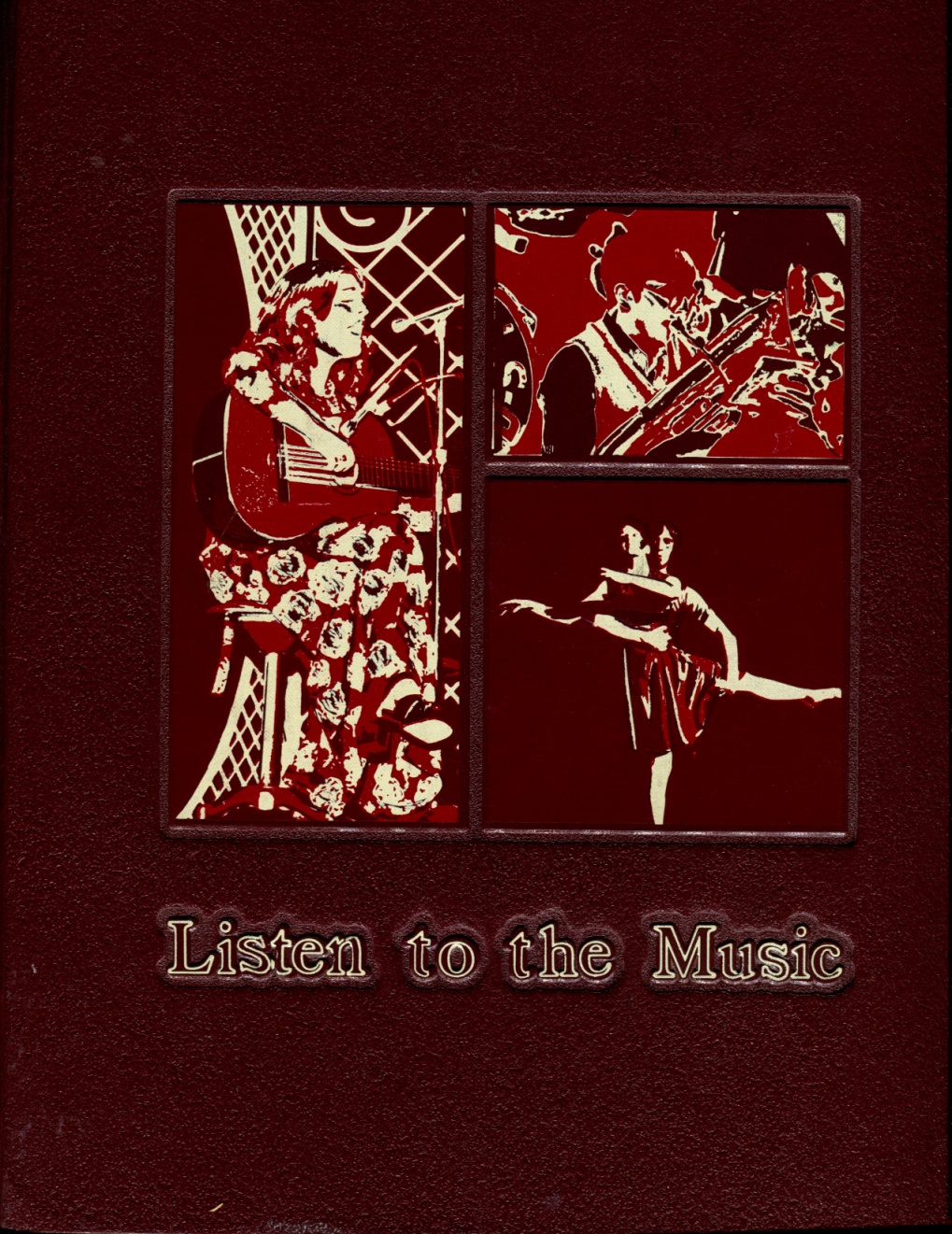 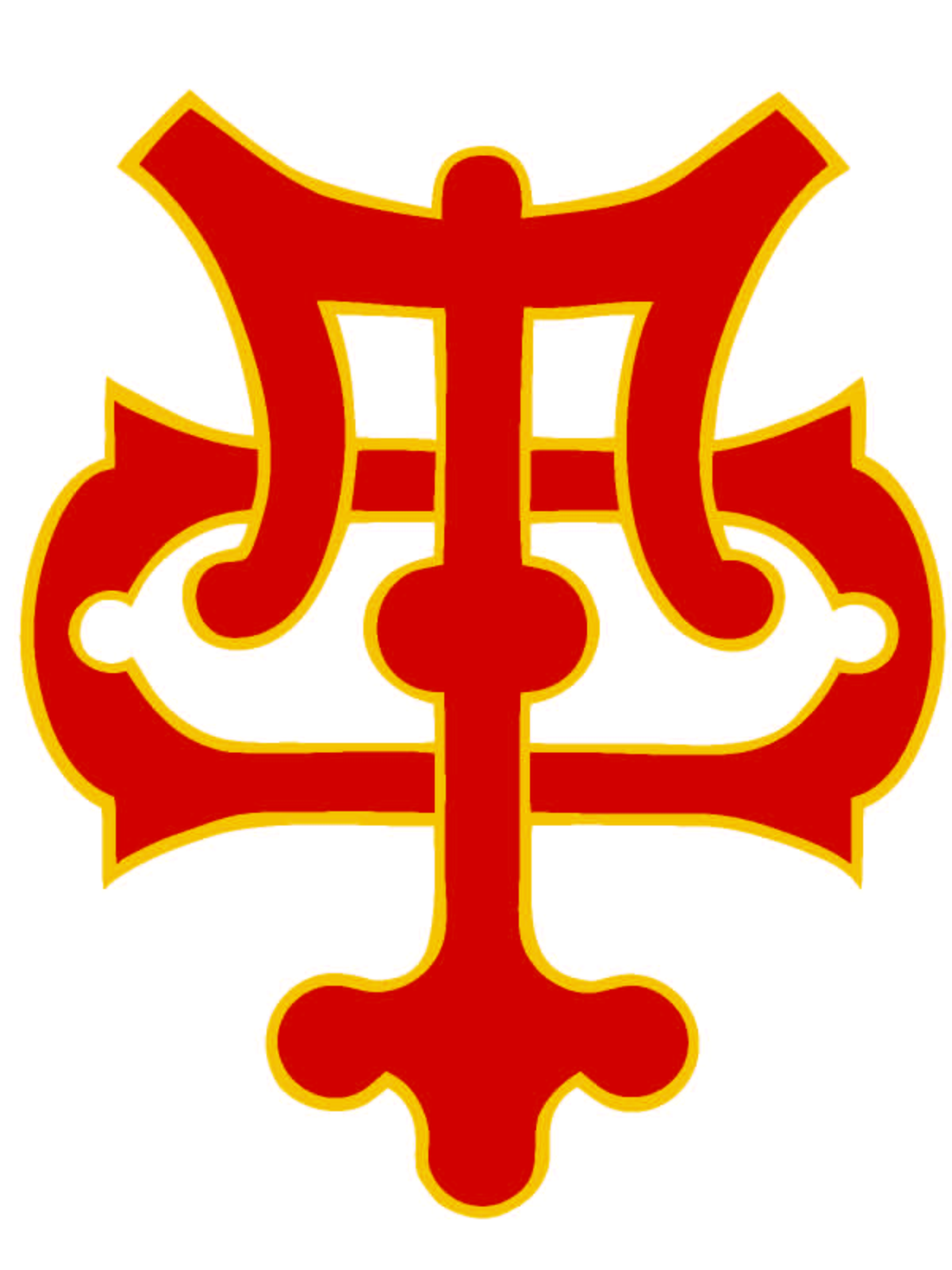 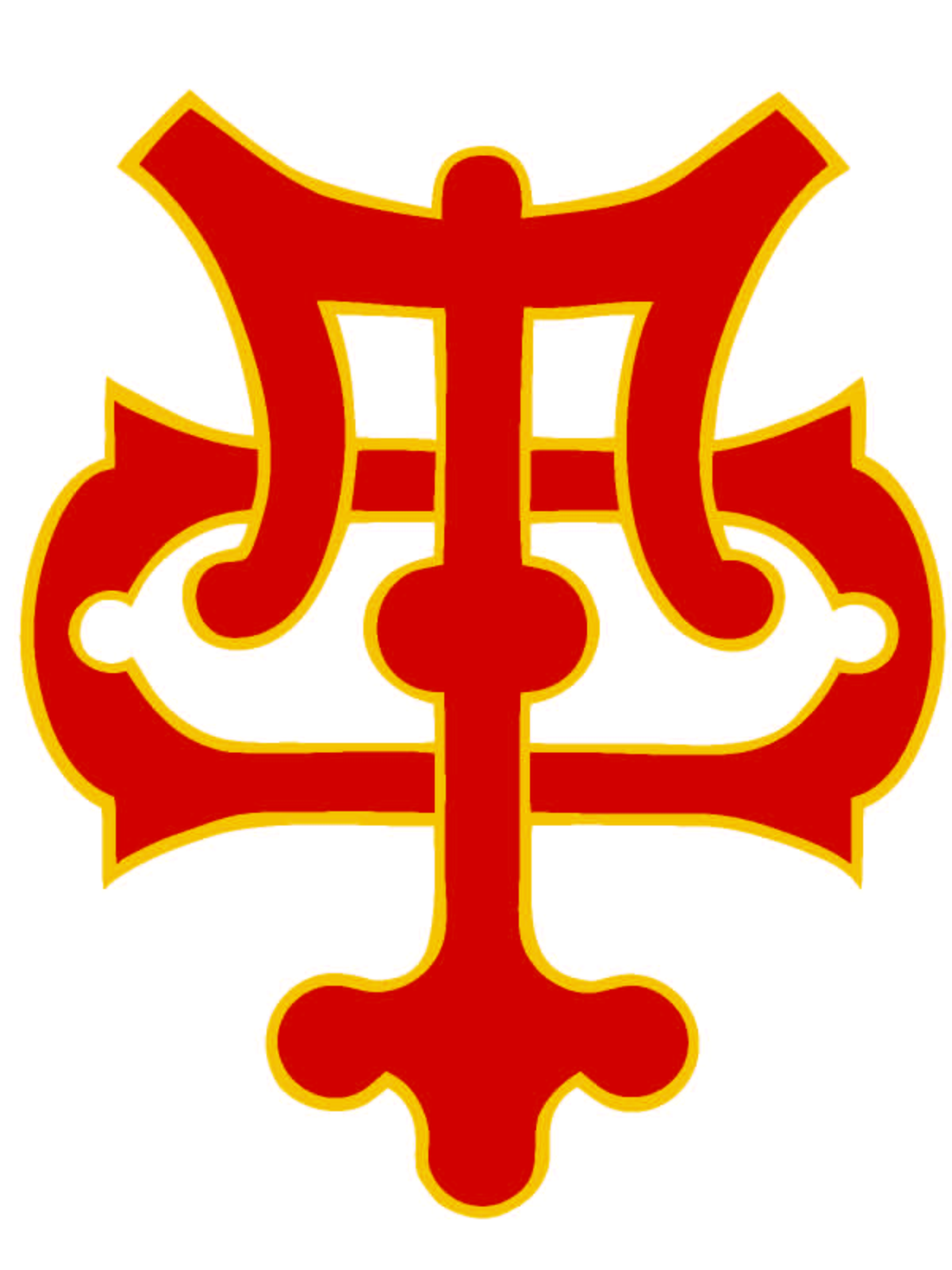 1974 Western Hills Yearbook
1974 Western Hills Yearbook
(1973 Varsity Football Team)
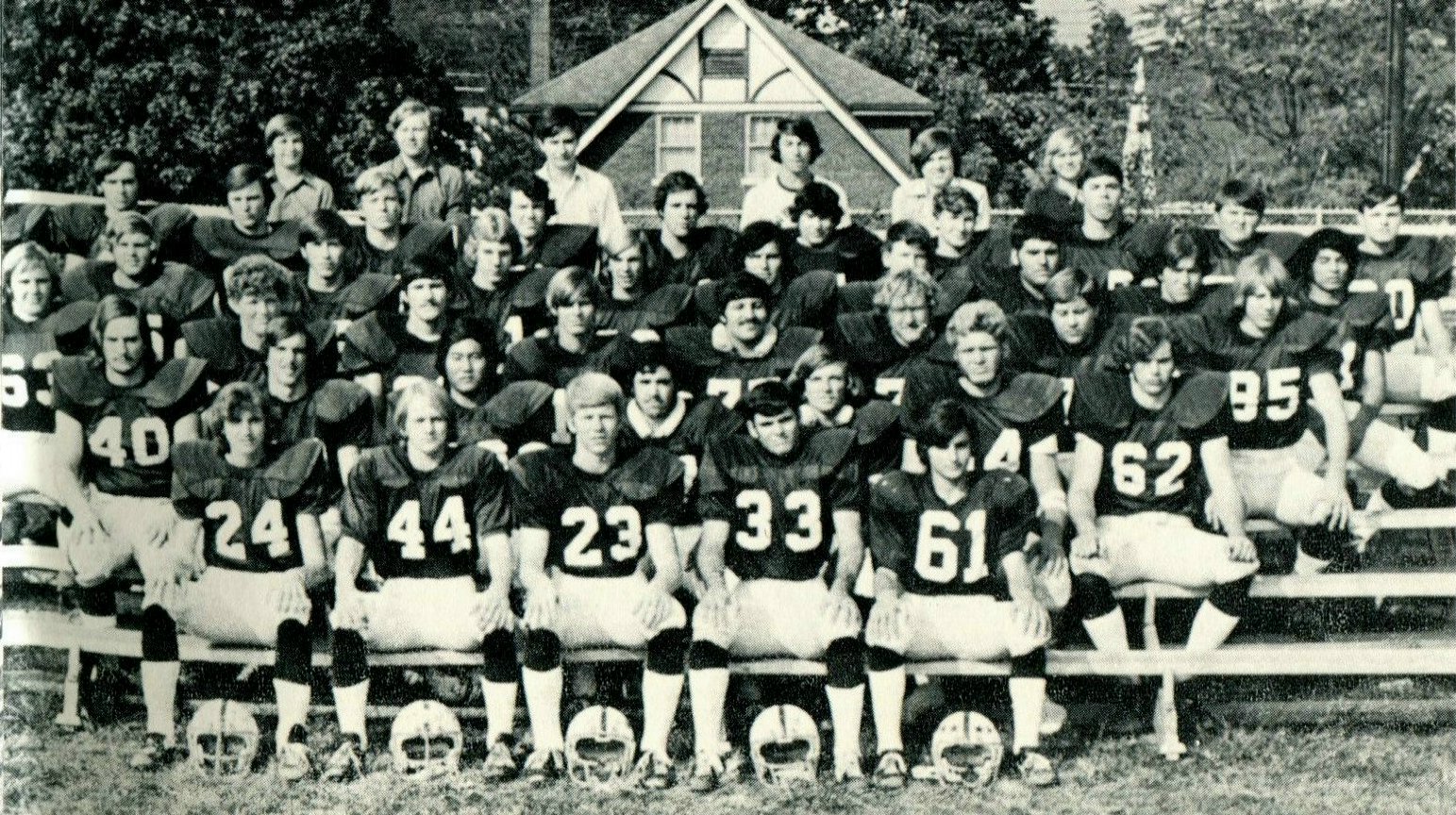 Bob Harper
(Class of 1974)
David Watanabe
(Class of 1974)
Dave Hampton
(Class of 1974)
Charles Gross
(Class of 1974)
Kenneth Wells
(Class of 1974)
Gary Keyes
(Class of 1975)
John Andrews
(Class of 1975)
1974 Western Hills Yearbook
(Class of 1974)
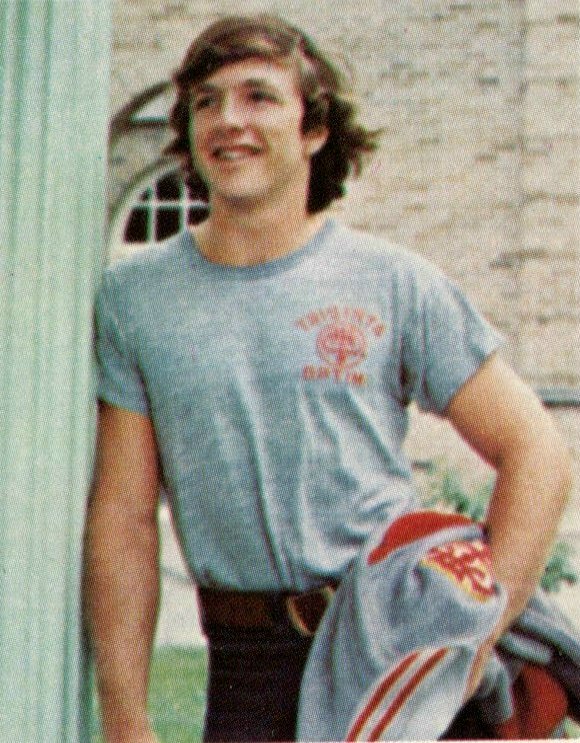 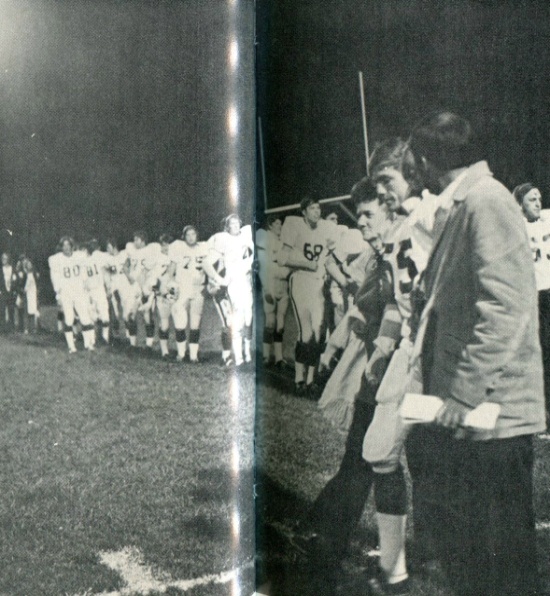 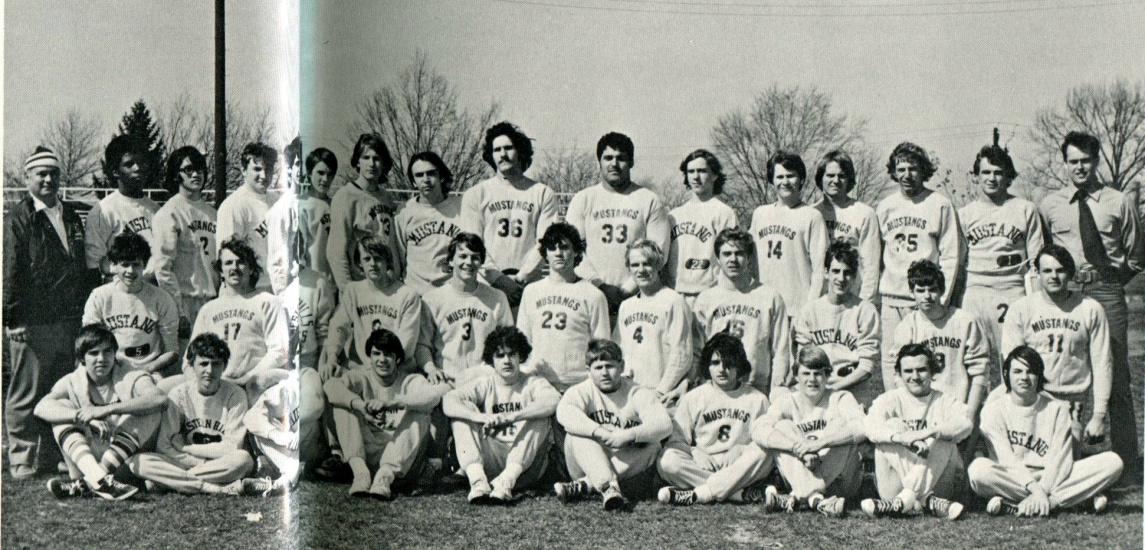 David Earl Hampton
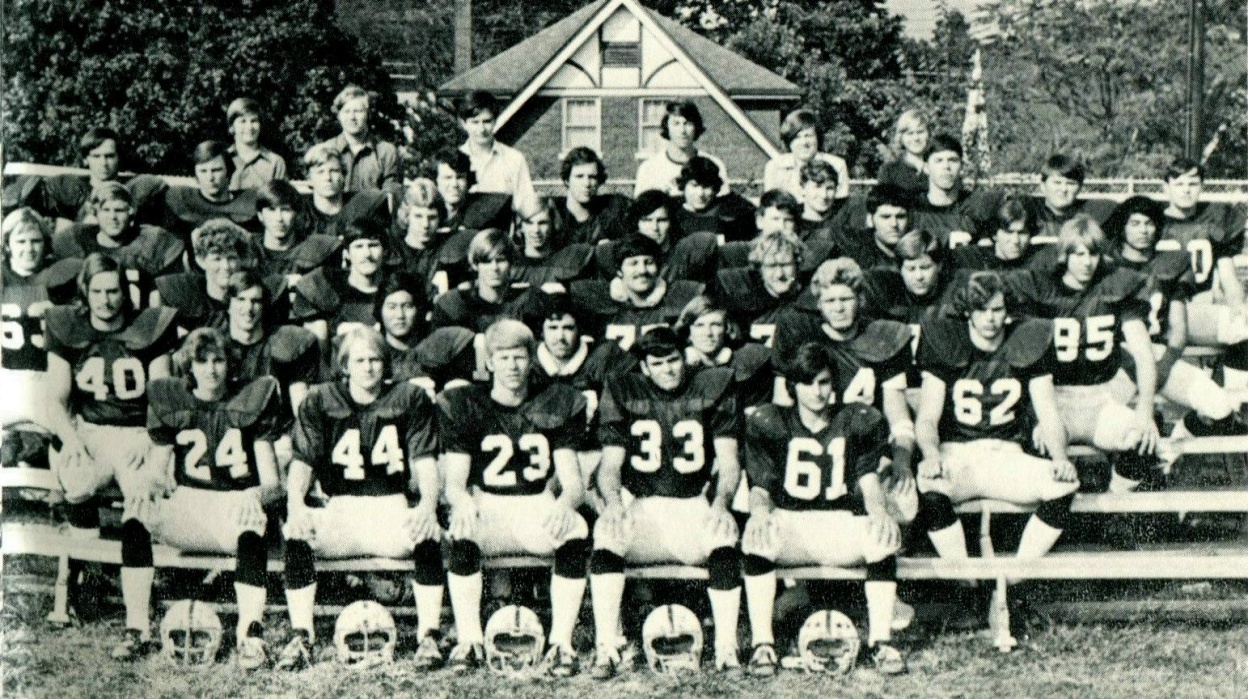 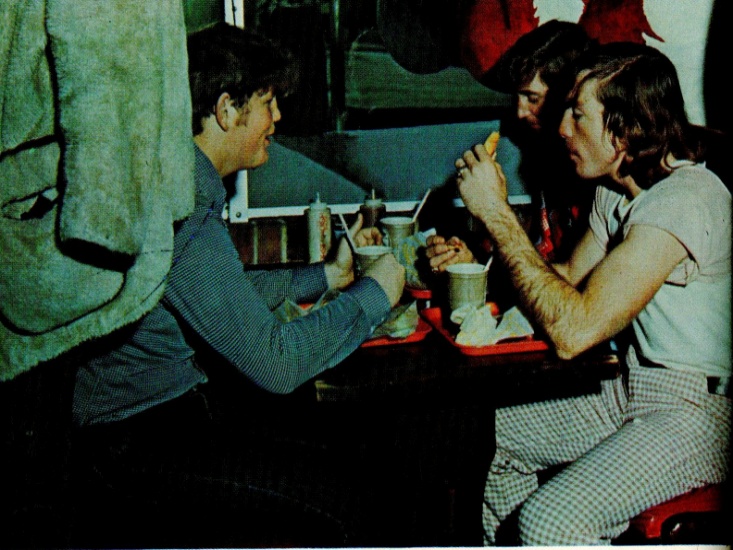 1974 Western Hills Yearbook
(Class of 1974)
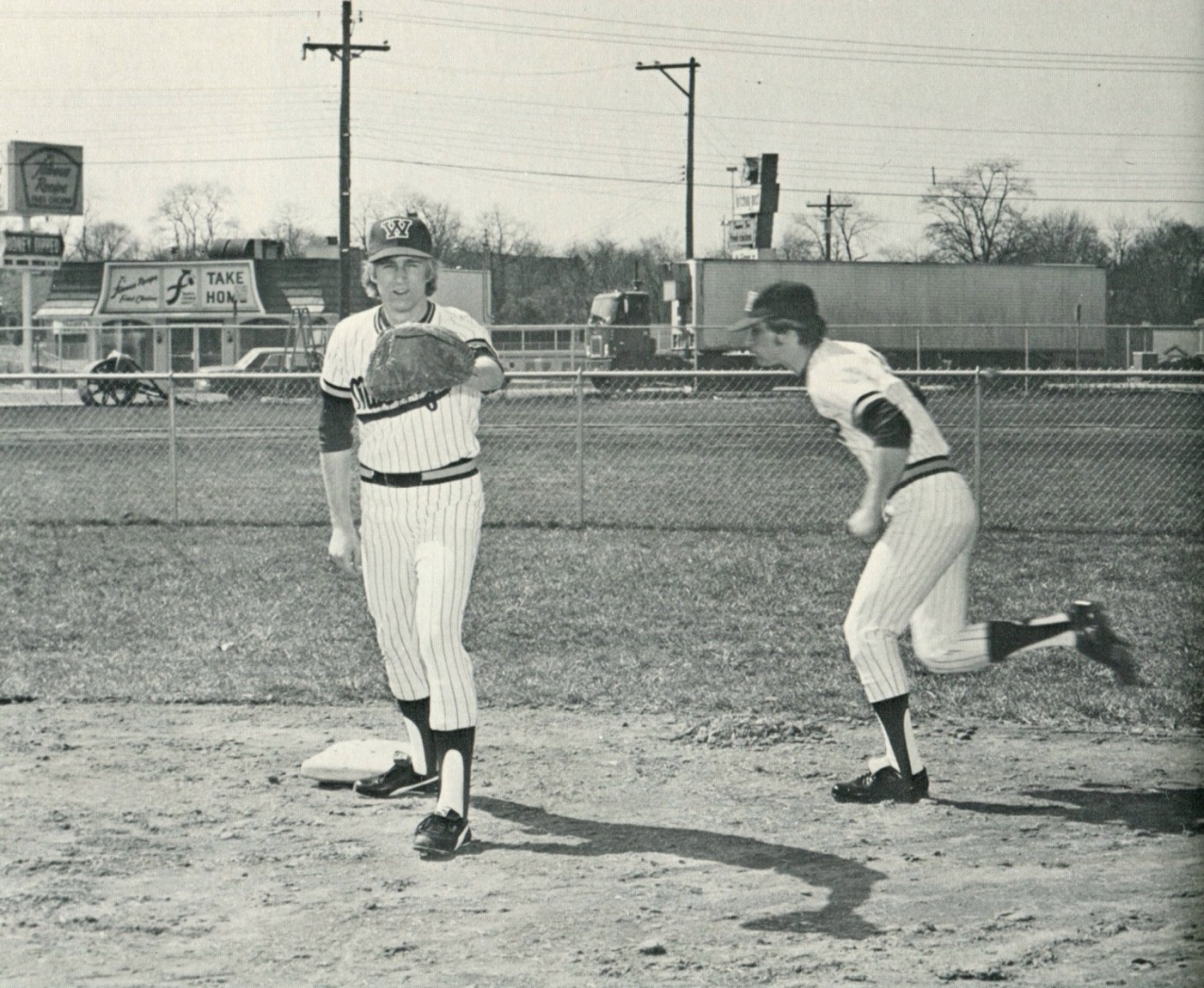 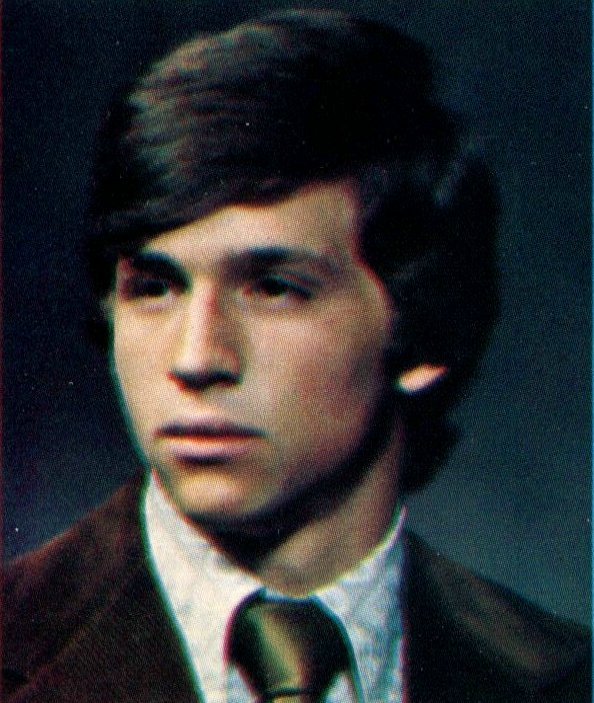 Mark Groppe
1974 Western Hills Yearbook
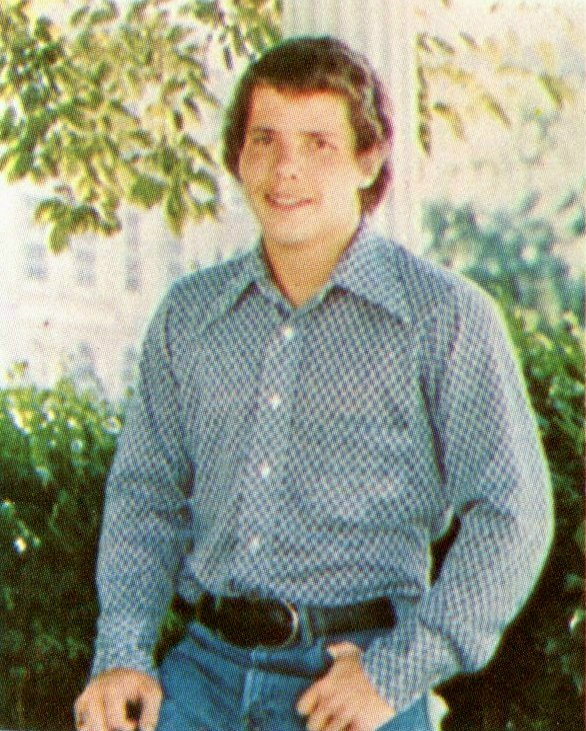 Charles Phillip Arthur
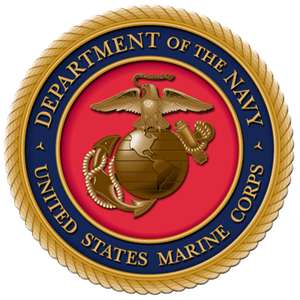 1974 Western Hills Yearbook
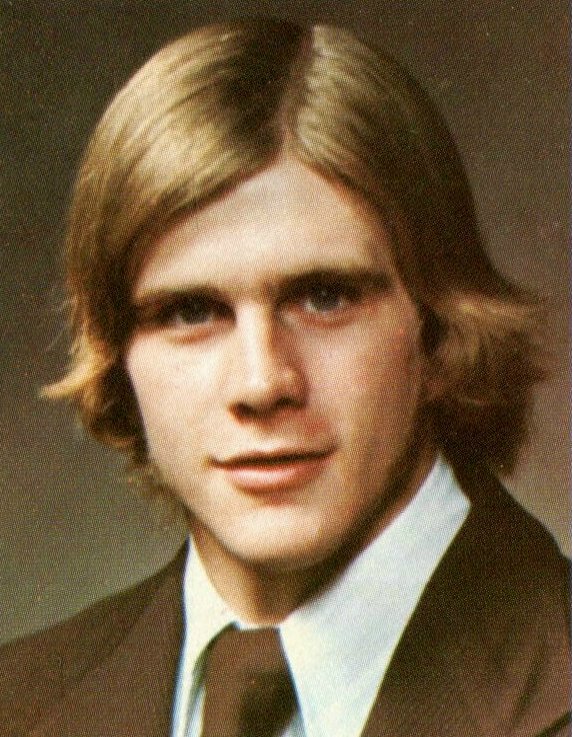 Charles Cummins
1974 Western Hills Yearbook
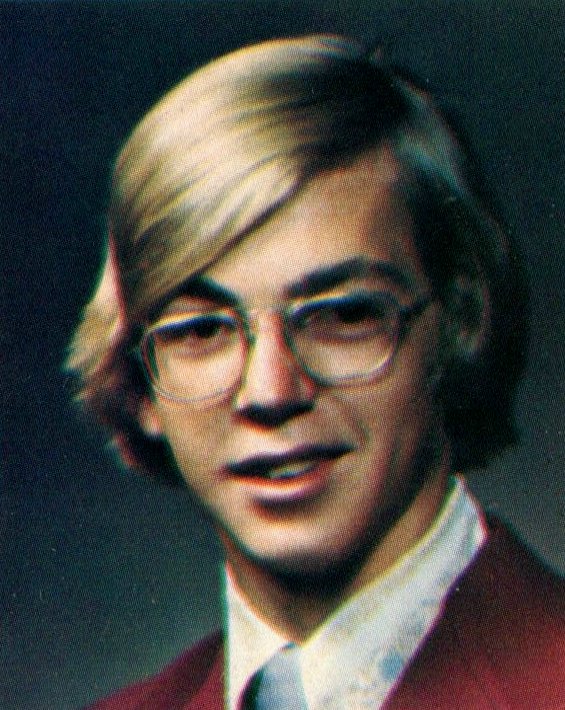 Charles Gross
1974 Western Hills Yearbook
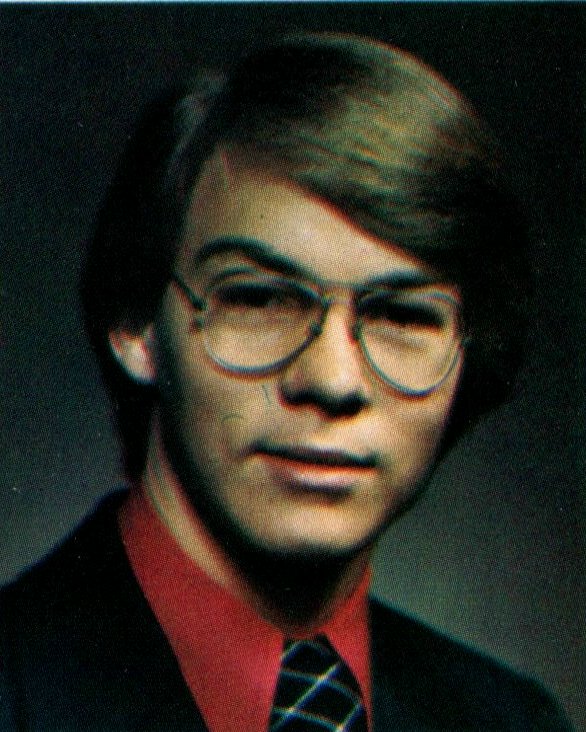 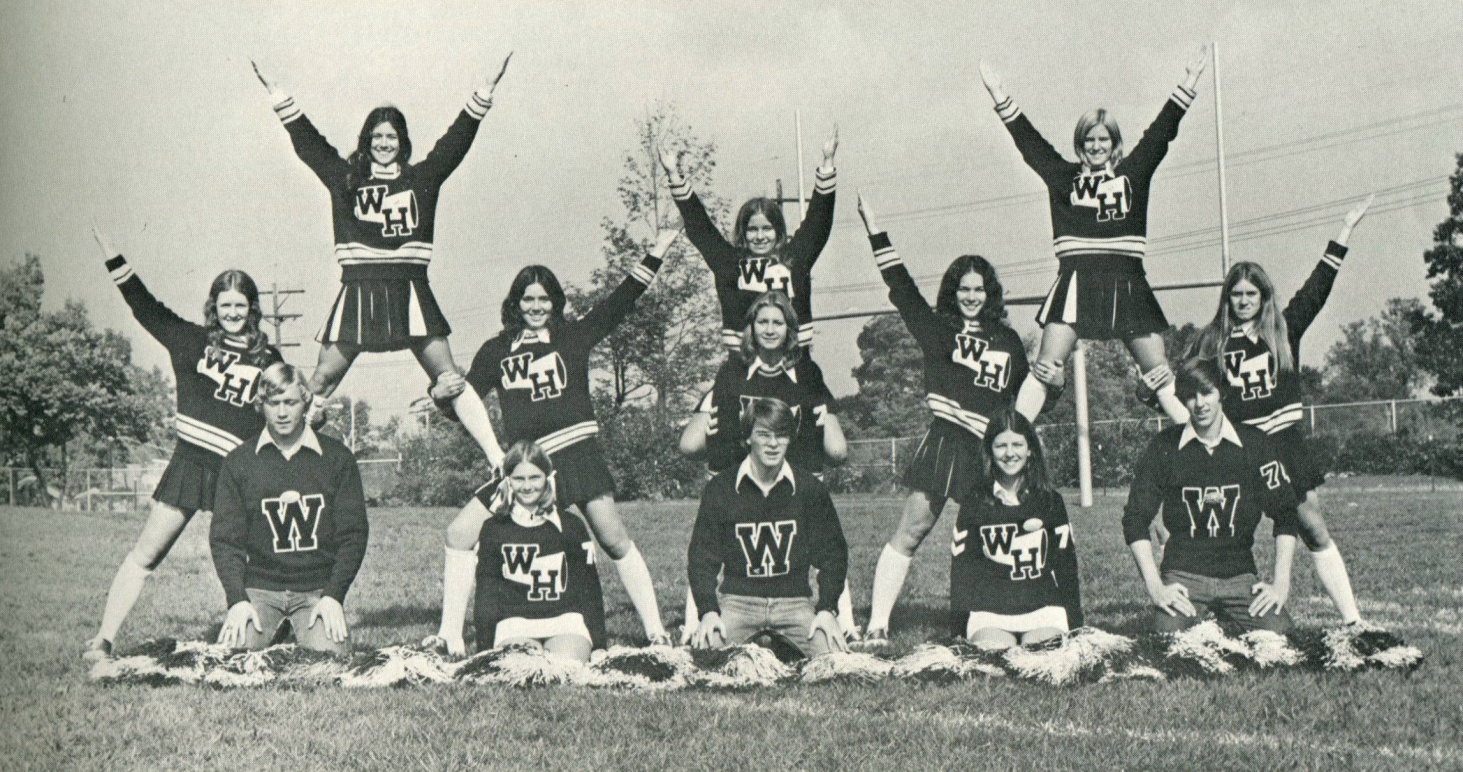 James Grishaw
1974 Western Hills Yearbook
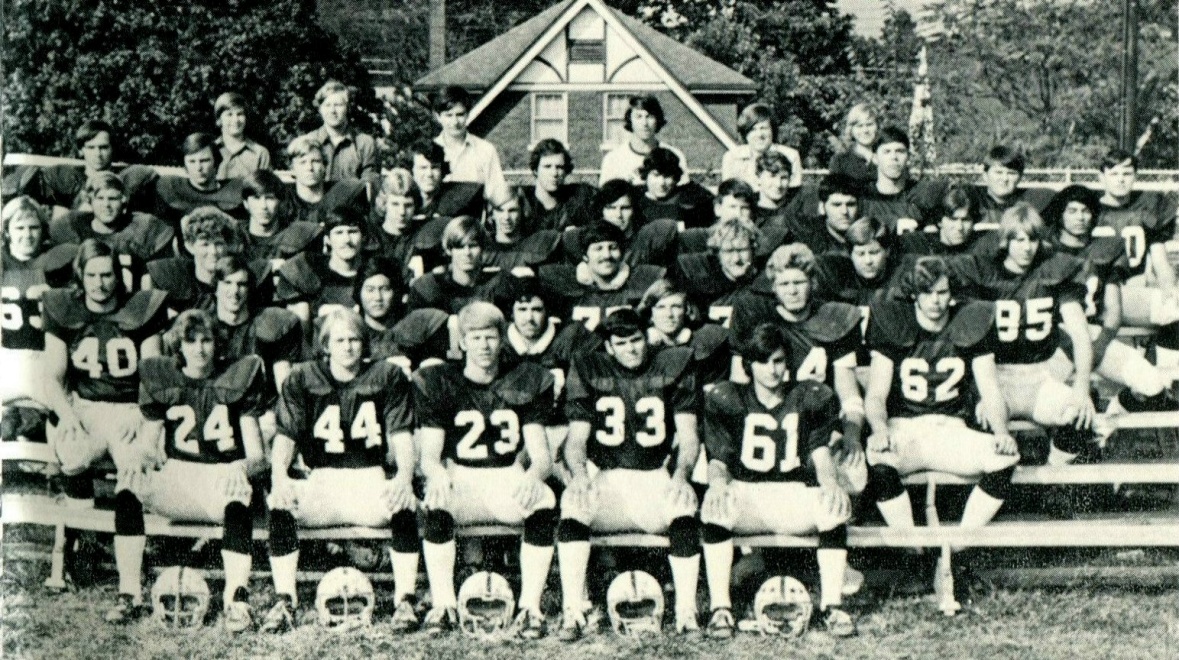 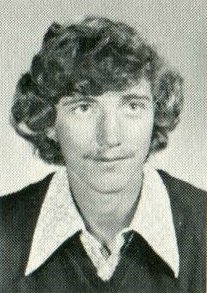 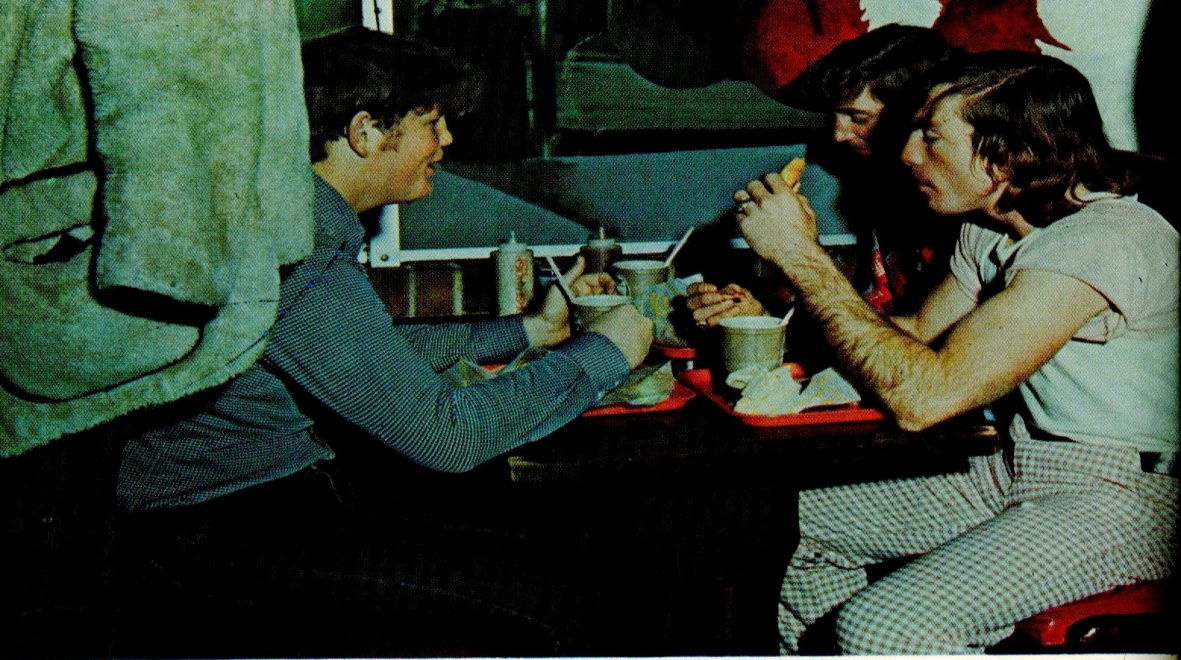 Robert Harper
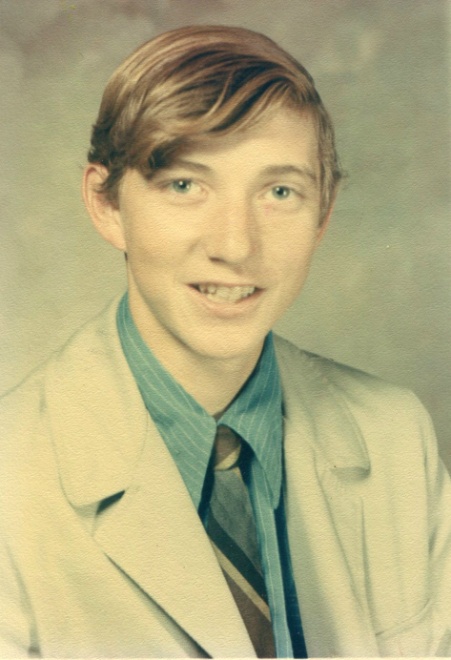 Robert Harper
(1973)
1974 Western Hills Yearbook
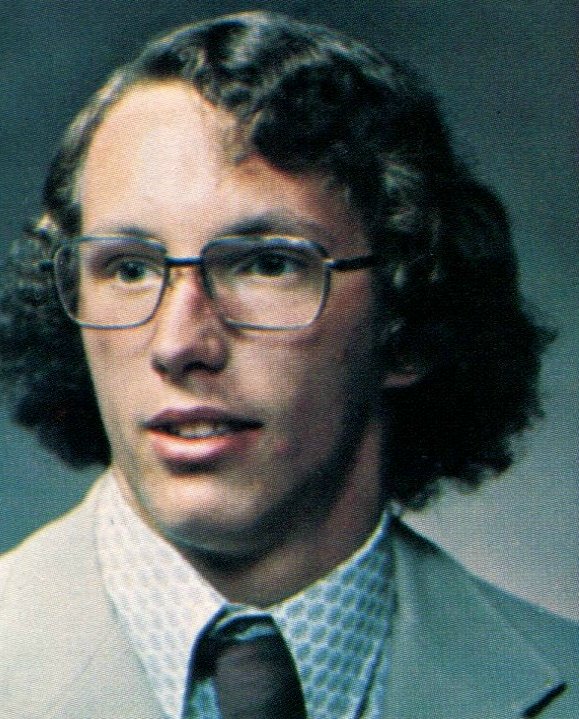 David Krause
1974 Western Hills Yearbook
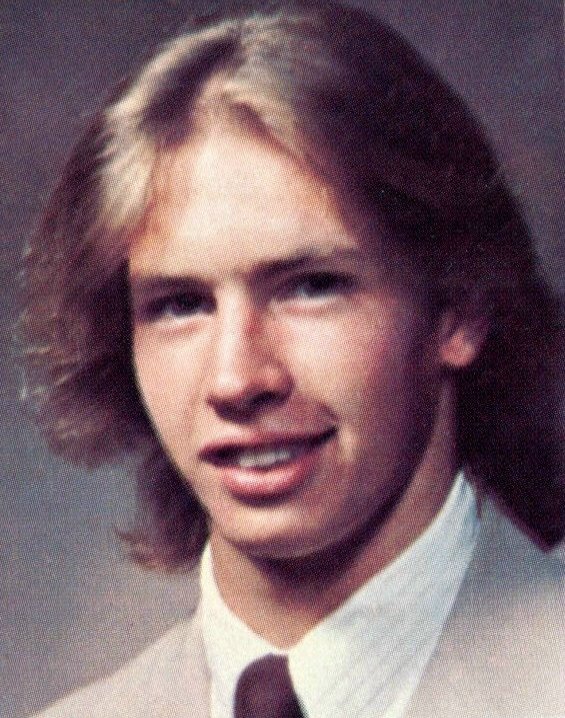 Robert Montag
1974 Western Hills Yearbook
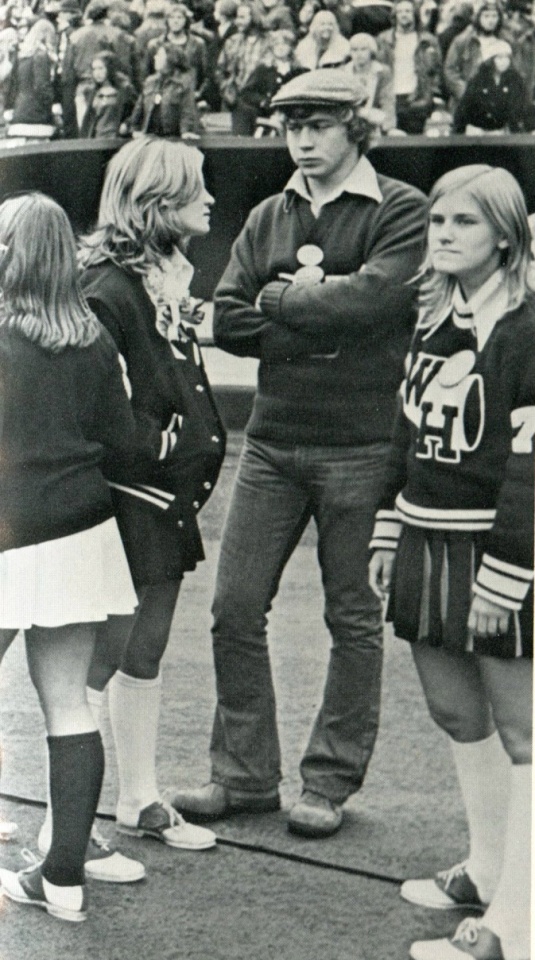 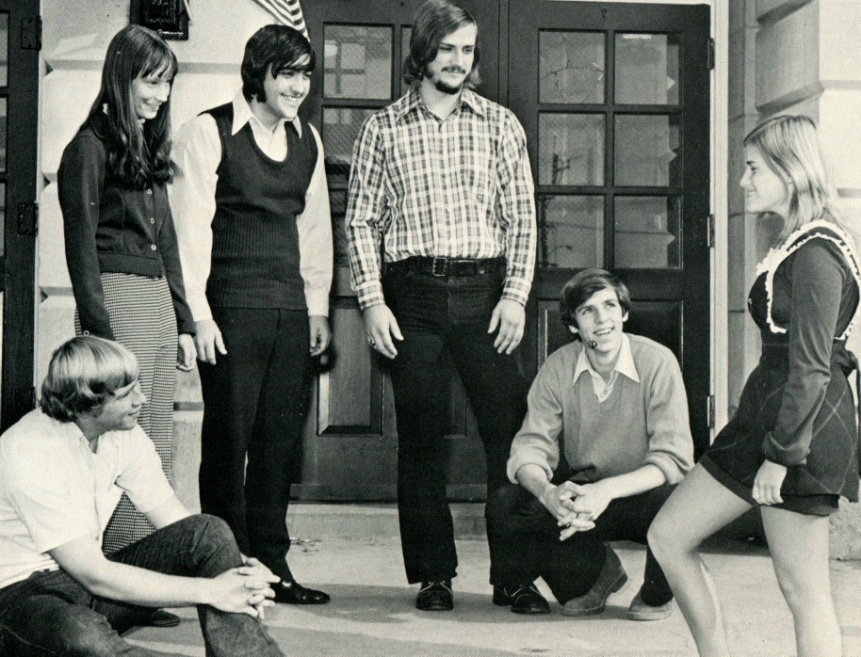 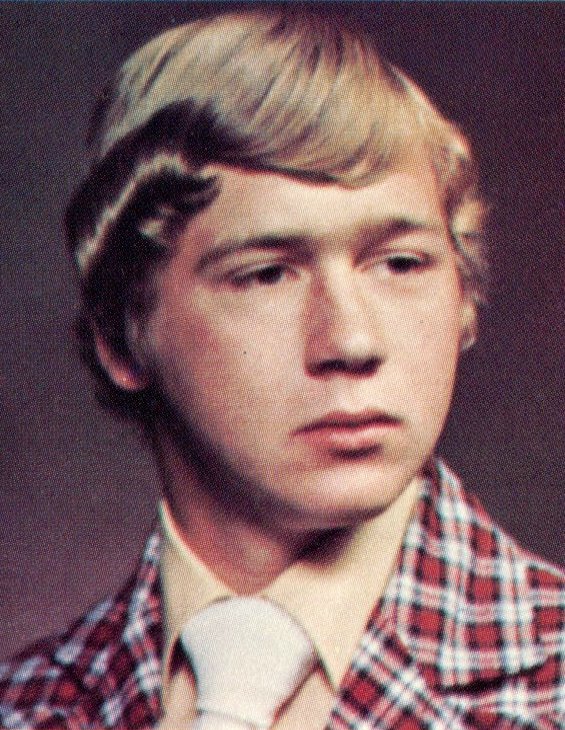 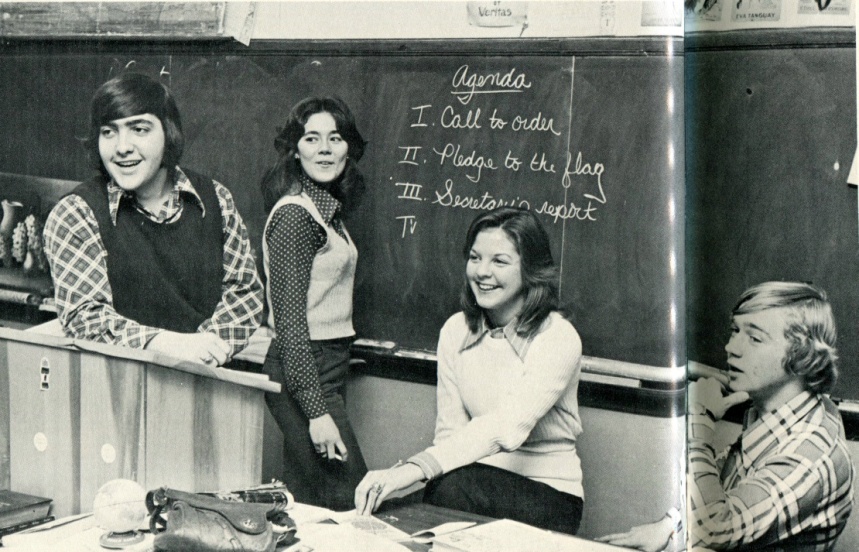 Thomas Outcalt
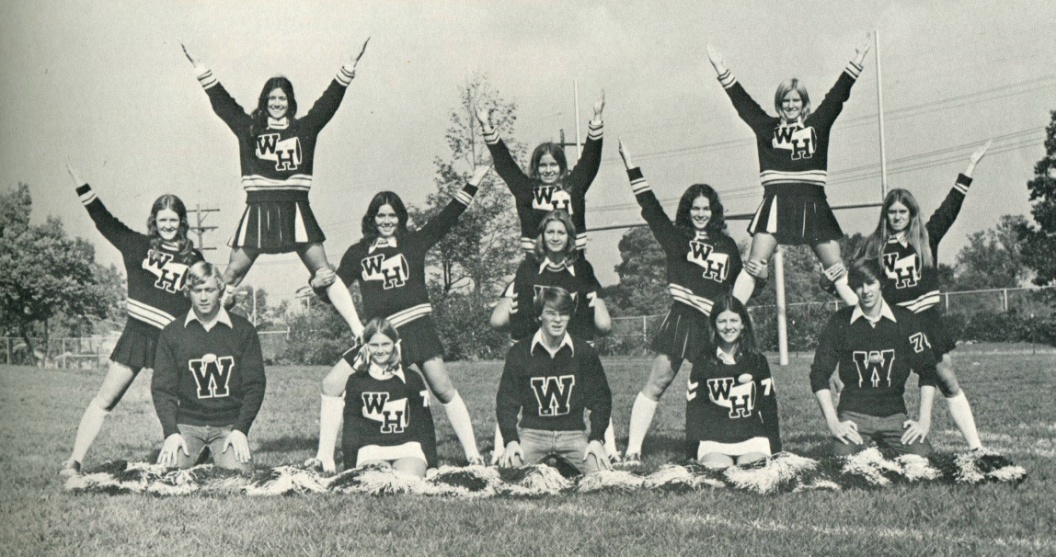 1974 Western Hills Yearbook
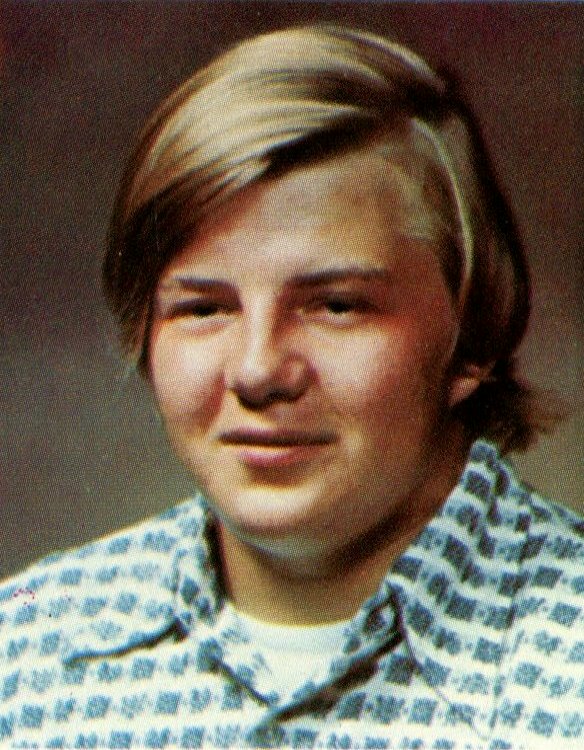 Harlan Scott Richardson
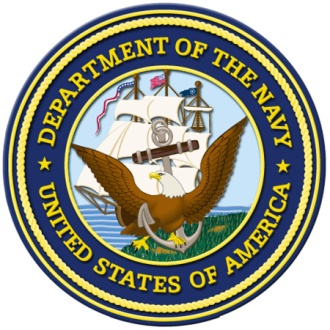 1974 Western Hills Yearbook
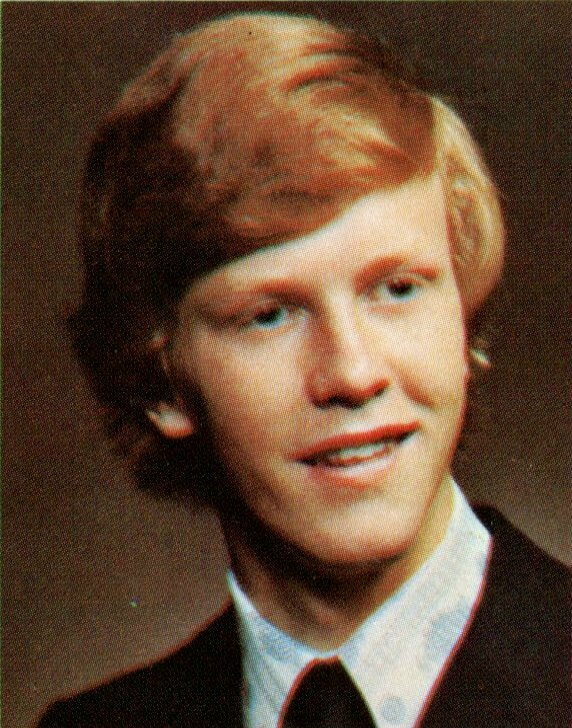 Douglas Vetter
1974 Western Hills Yearbook
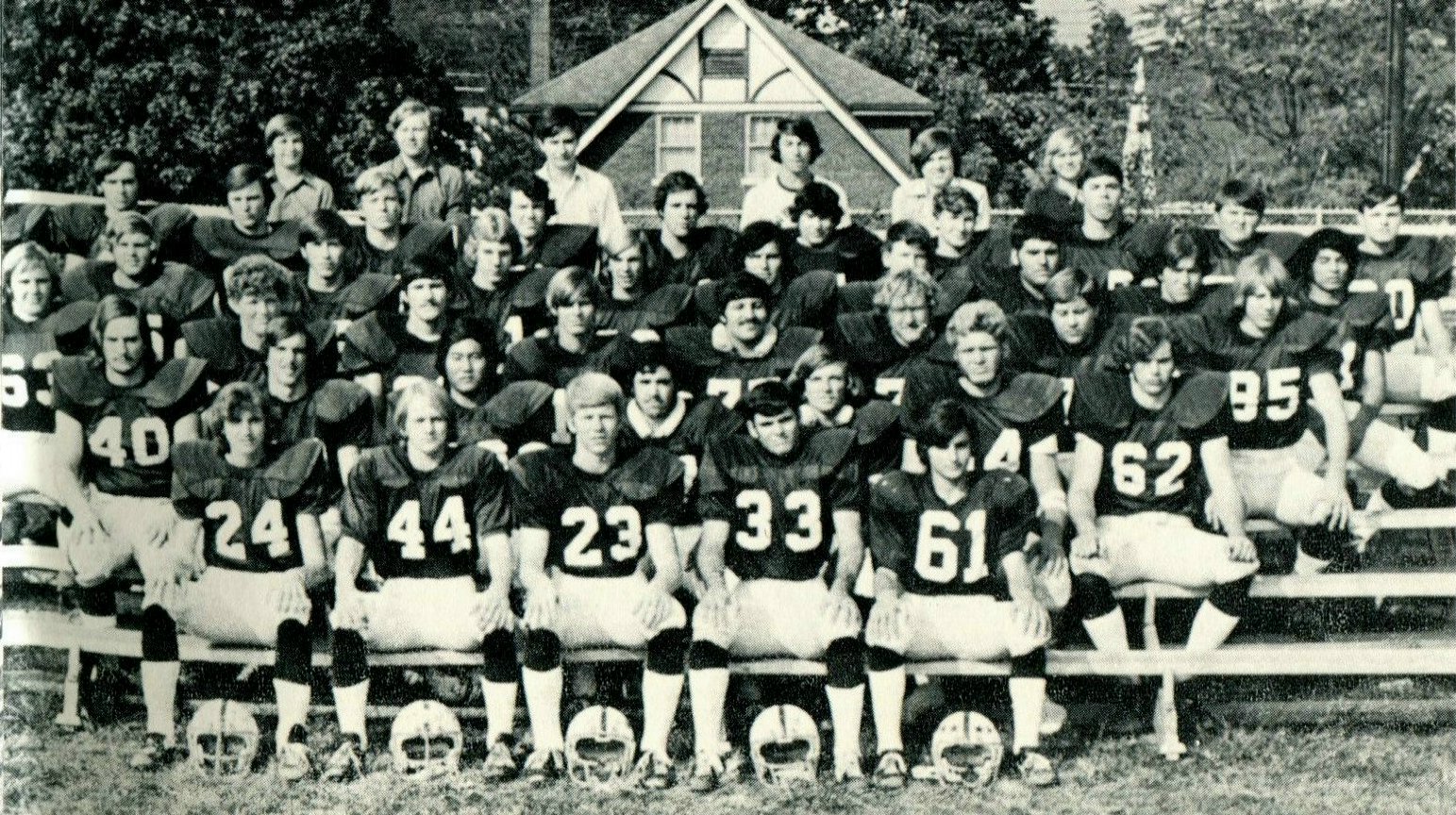 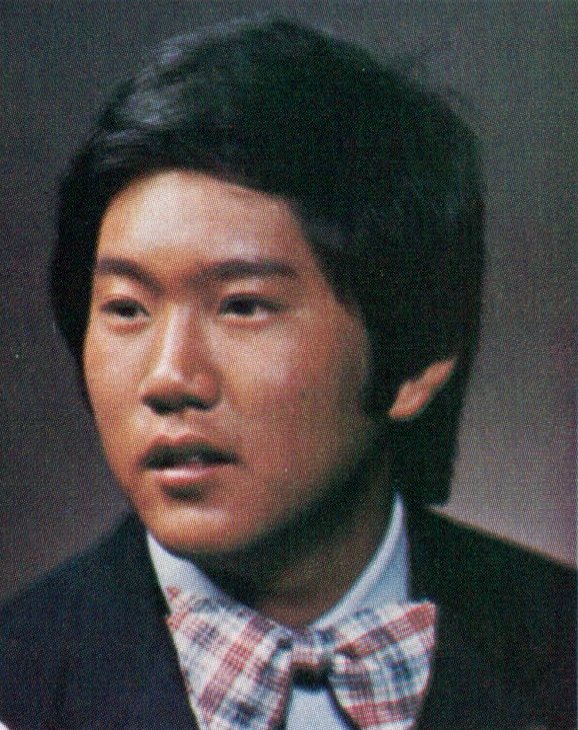 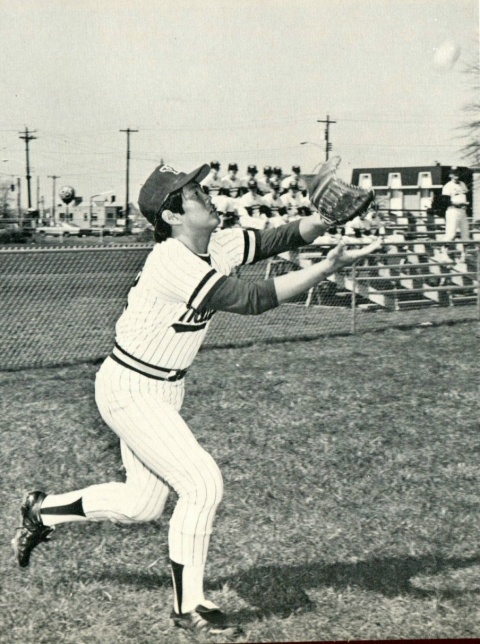 David Watanabe
1974 Western Hills Yearbook
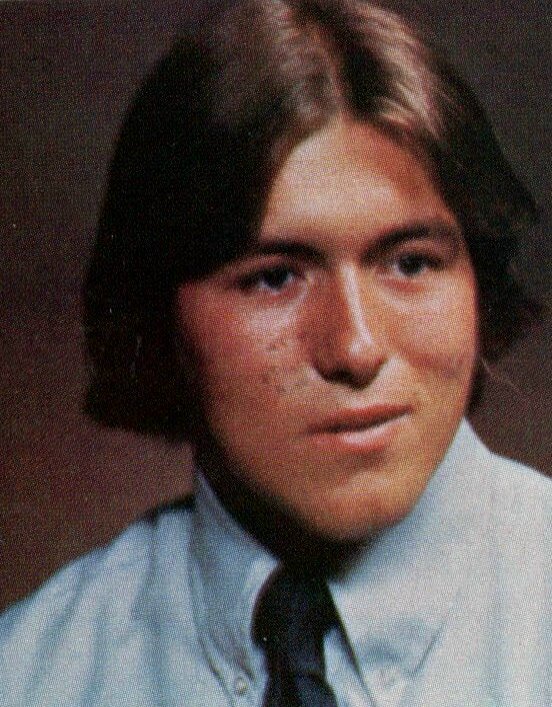 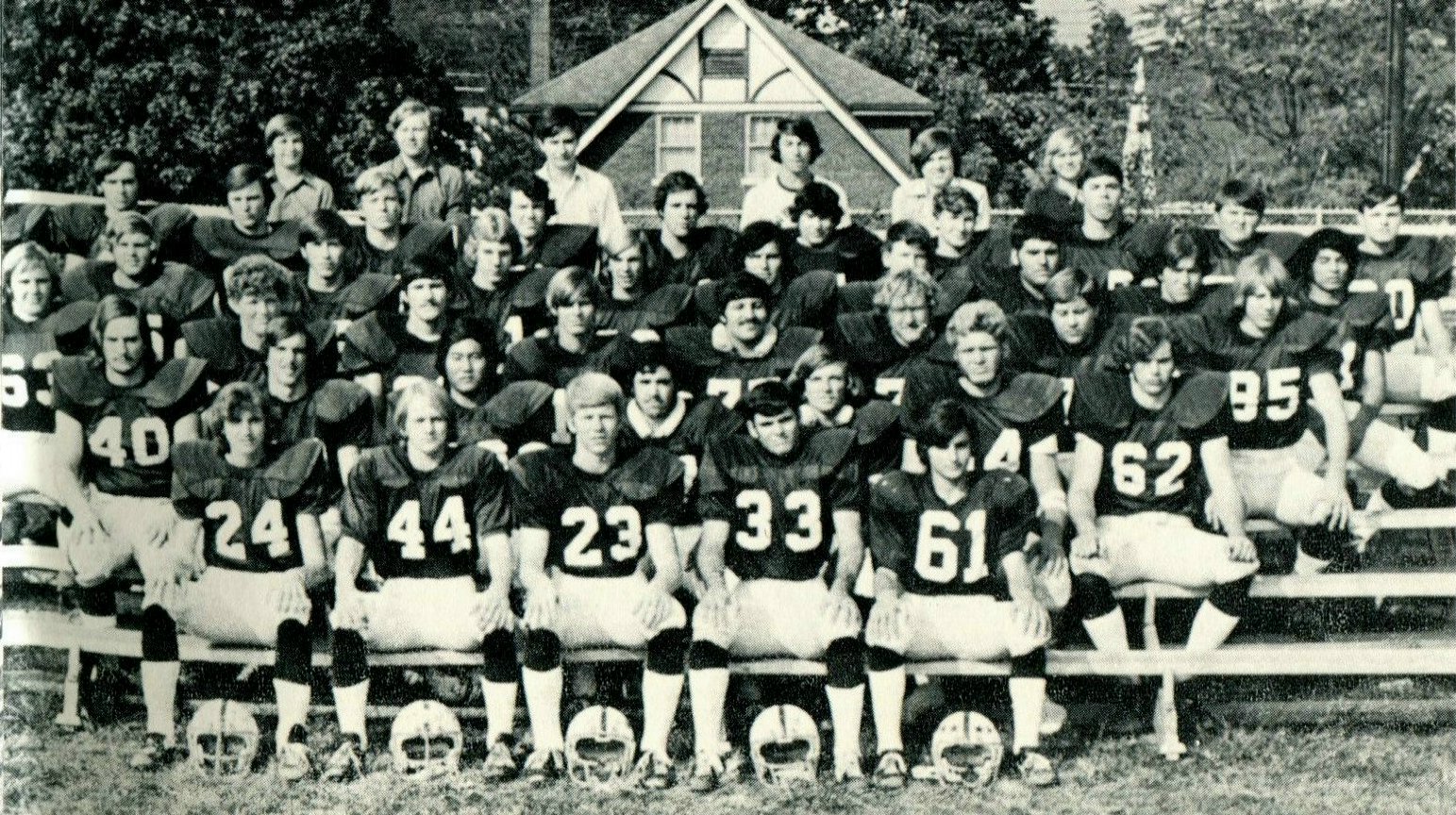 Kenneth Wells
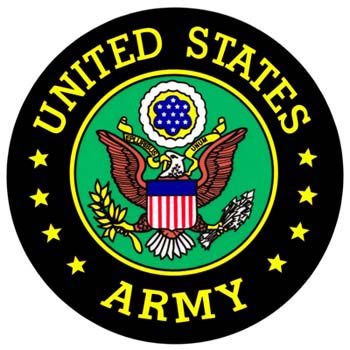 1974 Western Hills Yearbook
(Class of 1976)
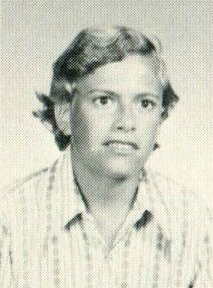 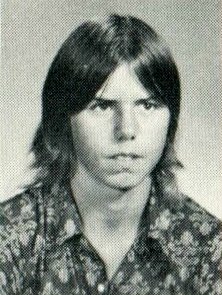 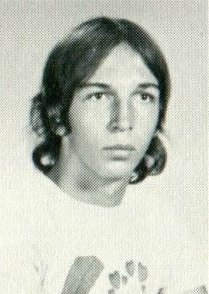 Thomas Bell
Daniel Flohn
John Nare
1974 Western Hills Yearbook
(Class of 1976)
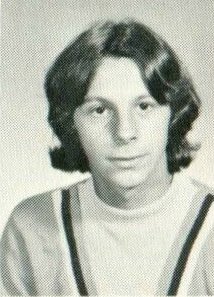 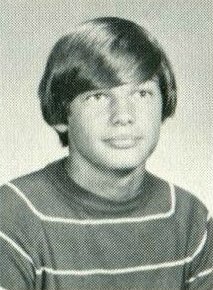 Andy Quatromani
Greg Meister
1974 Western Hills Yearbook
(Class of 1975)
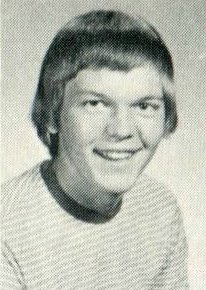 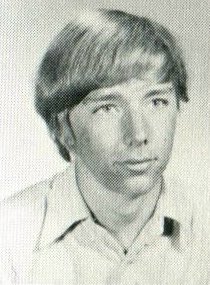 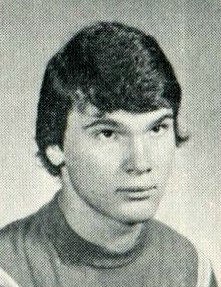 Jeffrey Meister
Robert Herbers
Richard Ogden
1974 Western Hills Yearbook
(Class of 1975)
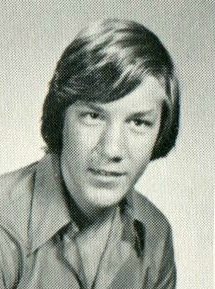 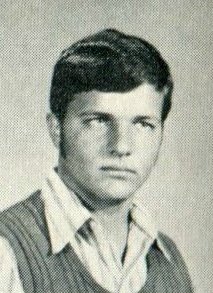 Steve Laux
Brian Maxwell
1974 Western Hills Yearbook
(Class of 1975)
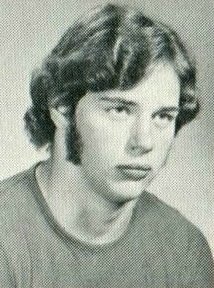 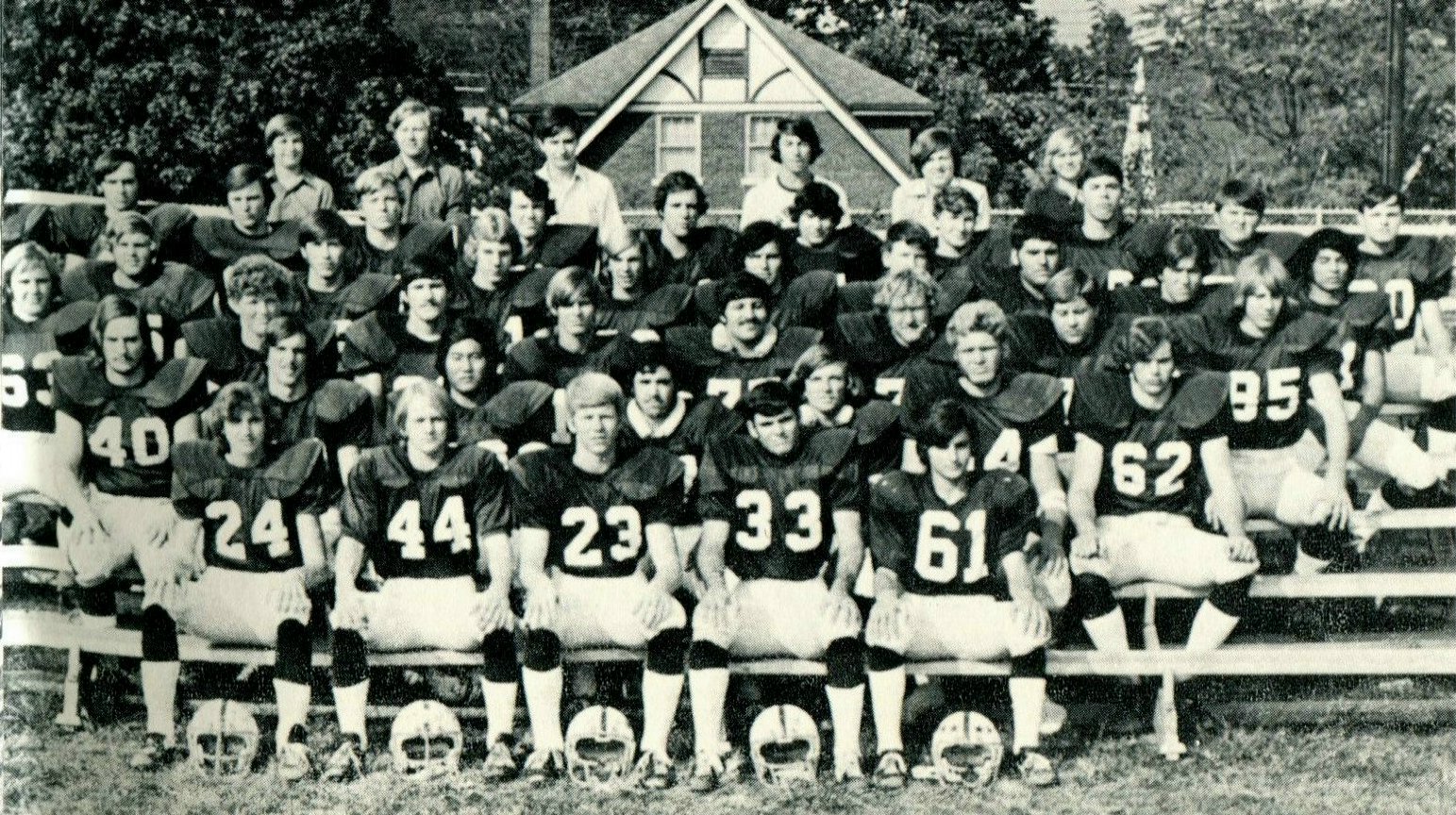 Gary Keyes (# 62)
1974 Western Hills Yearbook
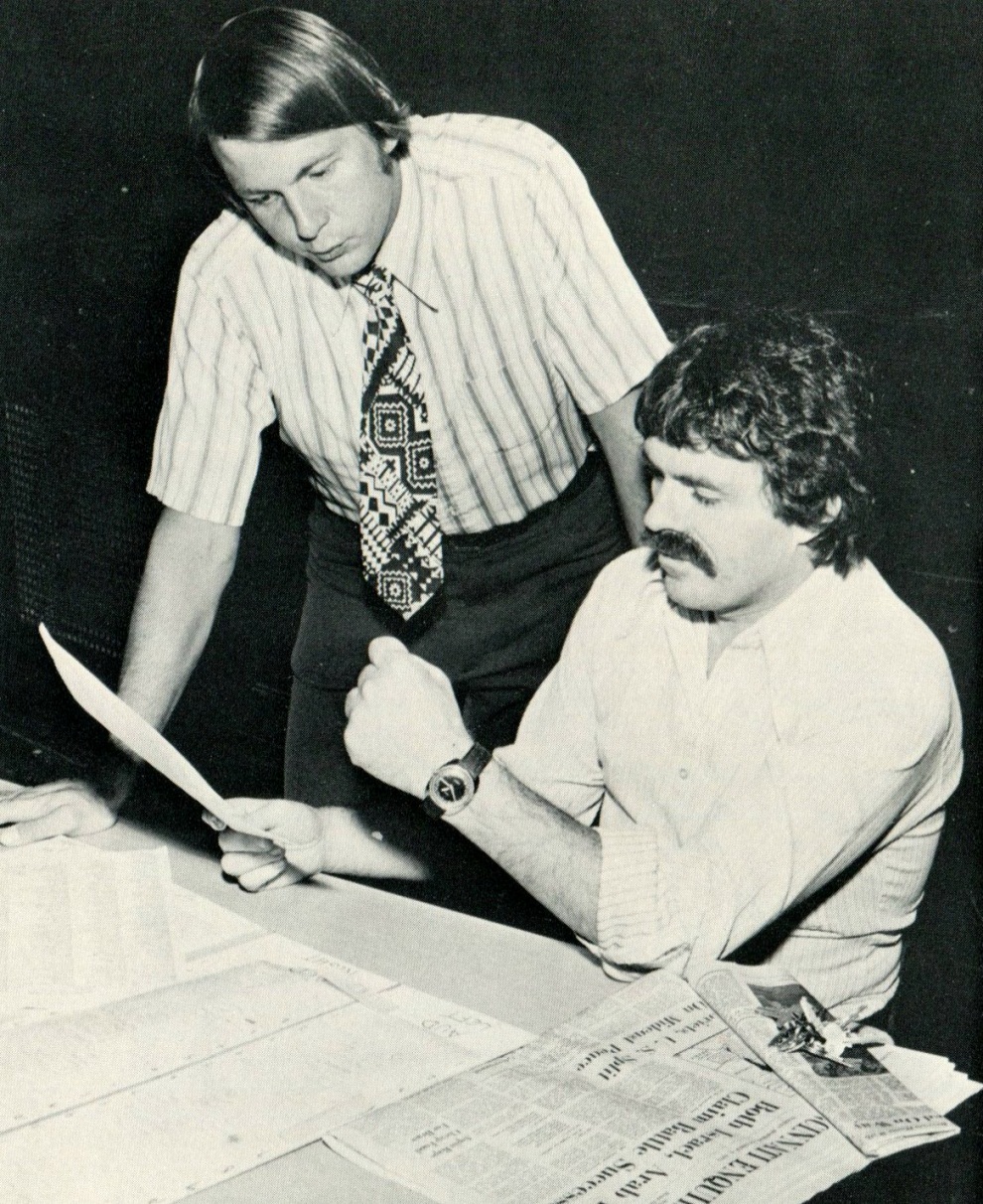 Ralph Griesser
(Class of 1959)
Thank You 
For The Memories
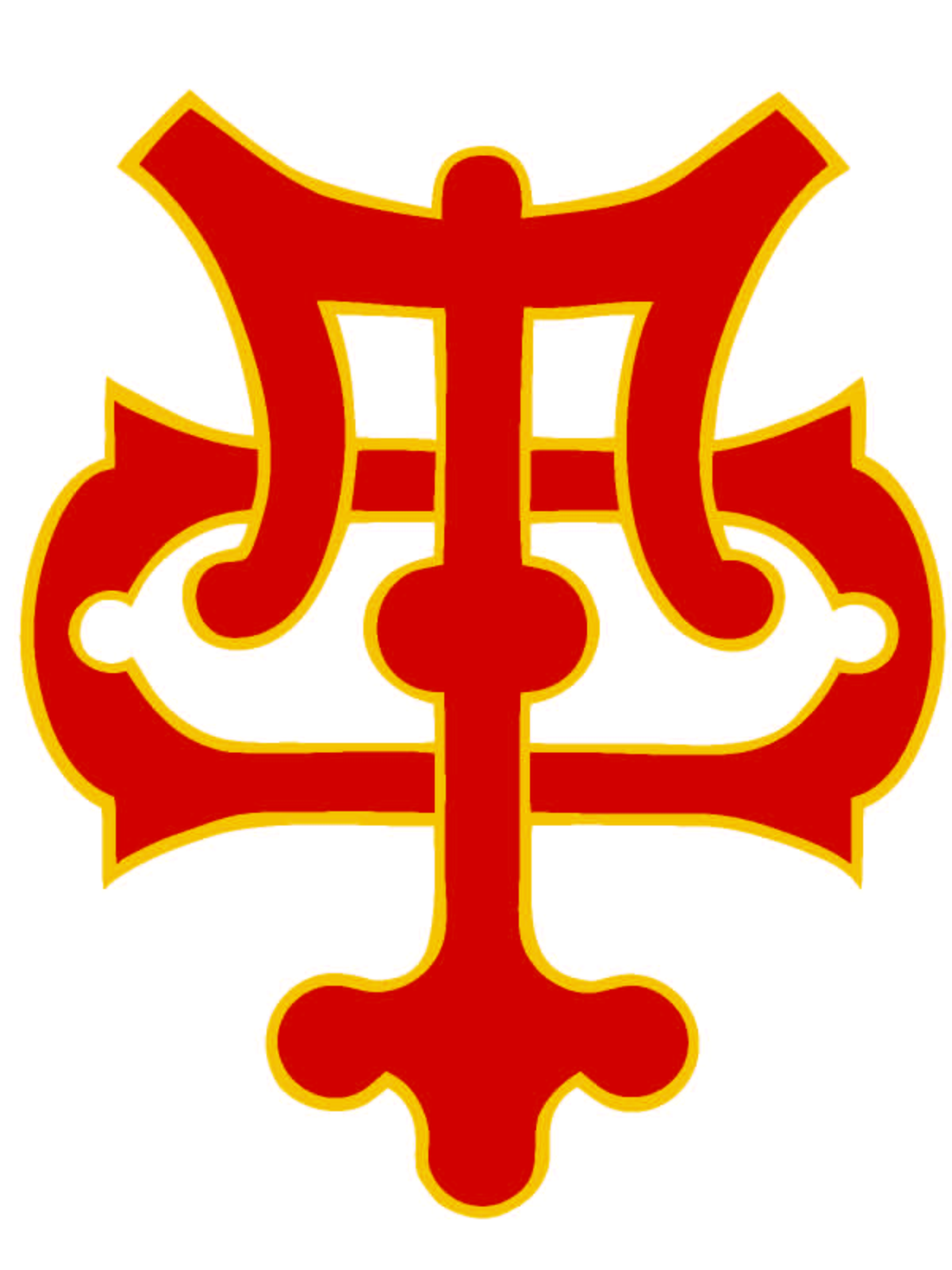 Spectamur Agendo